STARA AMERIKA
Indijanci so prva ljudstva, ki so poseljevala Ameriko
Prvi Ameriko odkrijejo nomadski lovci na mamute-prečkajo zamrznjeno Beringovo ožino
Začela so se sestavljati plemena
Najbolj razvita plemena so: Olmeki, Tolteki, Azteki, Maji in Inki
Danes prebivajo indijanci le še v rezervatih
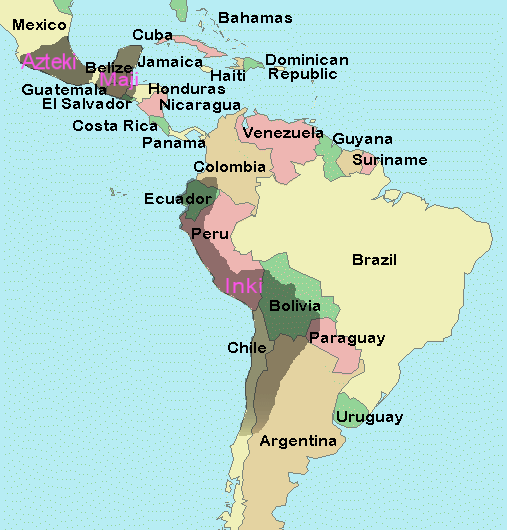 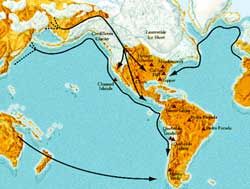 AZTEKI
Nomadsko ljudstvo na severu amerike
Glavno mesto Tenochtitlan, ki so ga postavili po prerokbi boga vojne v 13. stoletju
Njihovo kraljestvo na jugu segalo do ozemlja Majev
Kasneje izumrejo zaradi prihoda Špancev
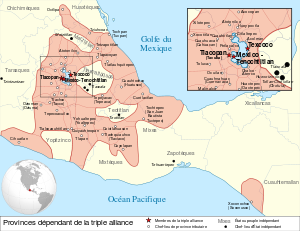 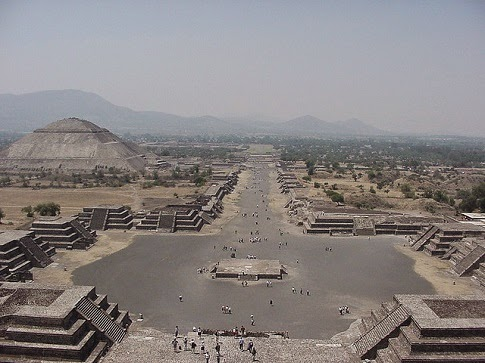 Žrtvovali ljudi svojim bogovom
Vrhovni bog- Bog Sonca
Verjeli so, da Bog Sonca vsak dan potuje čez nebo, ponoči pa se vrne v podzemlje. Če ne bi žrtvovali ljudi, bi Sonce prenehalo sijati in svet bi se pogreznil v temo.
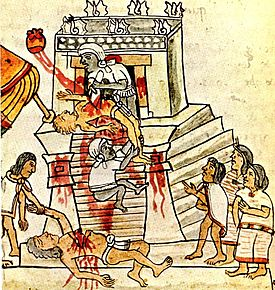 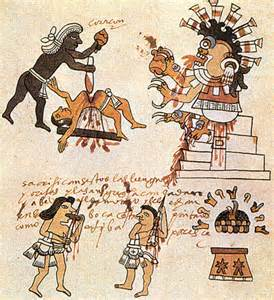 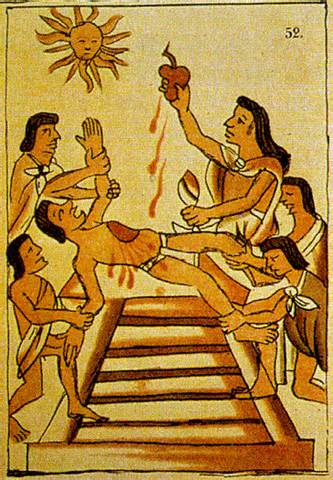 Osnovna hrana je bila koruza, ostalo pa ribe, rakci in črvi
Za starejše Azteke je bilo značilno da so bili bolj spoštovani in so imeli pravico piti alkoholne pijače

Gospodarski temelj Azteške države je bilo poljedeljstvo: namakanje, izsuševanje; koruza, fižol, kakav in bombaž ter tkalstvo.
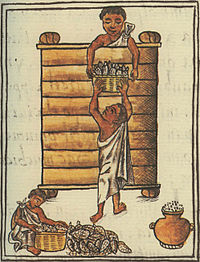 Poznali so slikopis, koledar, razvili so umetnost, rezbarstvo, kamnoseštvo, arhitekturo. Gradili so predvsem palače in piramide, ki so jih porisovali s stensko poslikavo. Izdelovali so kipe ter nakit.






Družba je bila razredno razslojena (izvajali so tudi suženjstvo) in je bila zasnovana na družinskem sorodstvu in prijateljstvu.
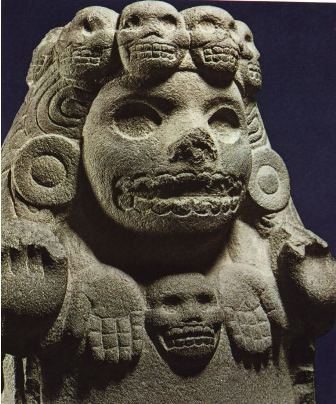 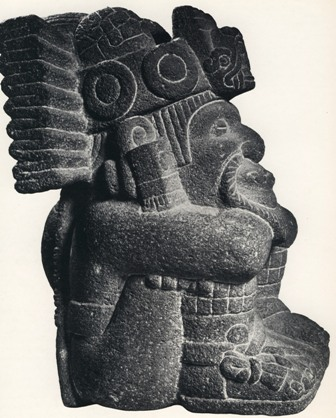 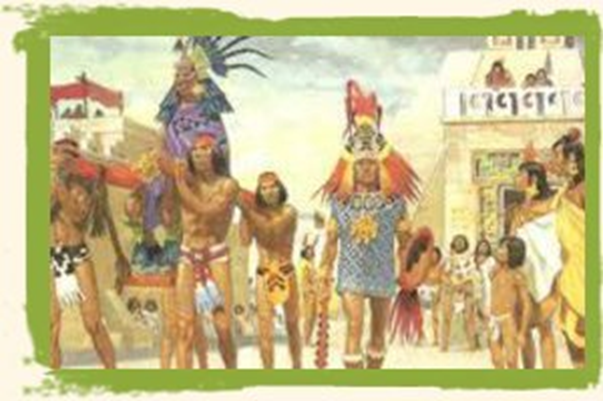 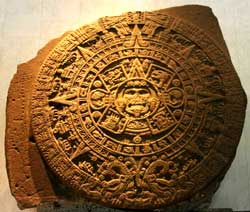 MAJI
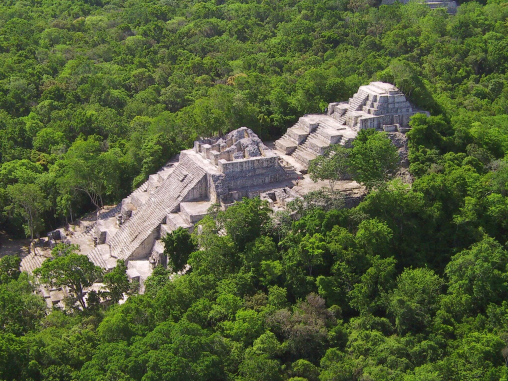 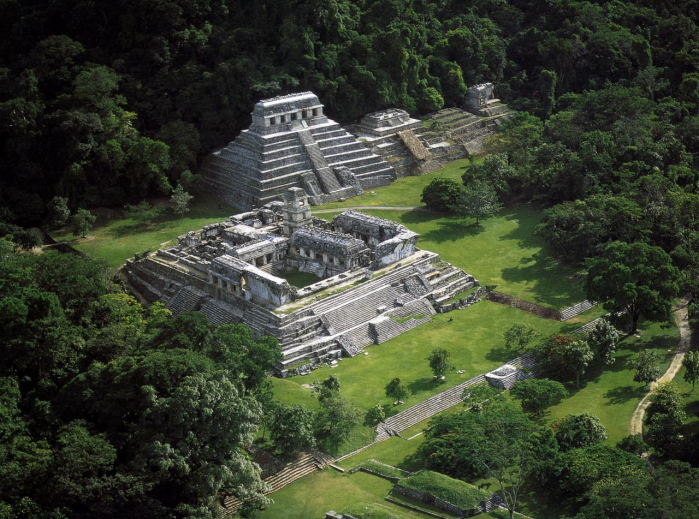 Ozemlje, na katerem so živeli Maji je zajemalo Gvatemalo, Honduras ter polotok Jukatan
Mesta so bila postavljena globoko v džunglo, na nedostopne kraje do kamor ne vodi nobena cesta, zato obstaja hipoteza, da predniki Majev prihajajo iz vesolja
Hipotezo potrjuje tudi to, da Maji niso poznali kolesa in so za prevoz težkih kamnov za izgradnjo svojih piramid poznali lažji, nam nepoznan način prevoza
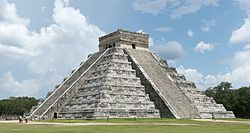 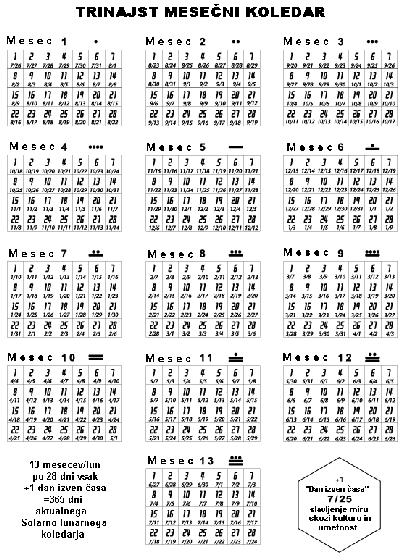 Dosegli so velike uspehe v astronomiji in matematiki 
Izračunali so trajanje leta na Veneri in Marsovu ter sestavili tabelo sončnih mrkov, ki so jo uvedli kot dvojni koledar, tako da so jih lahko tudi napovedali 
Izračunali so natančno dolžino leta, čeprav niso uvedli prestopnega leta
Poleg astronomije so bili tudi genialni matematiki, saj so iznašli ničlo. Poznali so tudi »veliko konstanto«
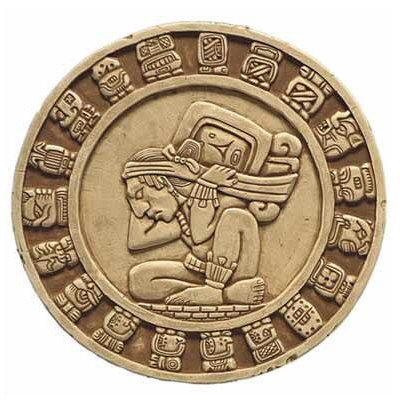 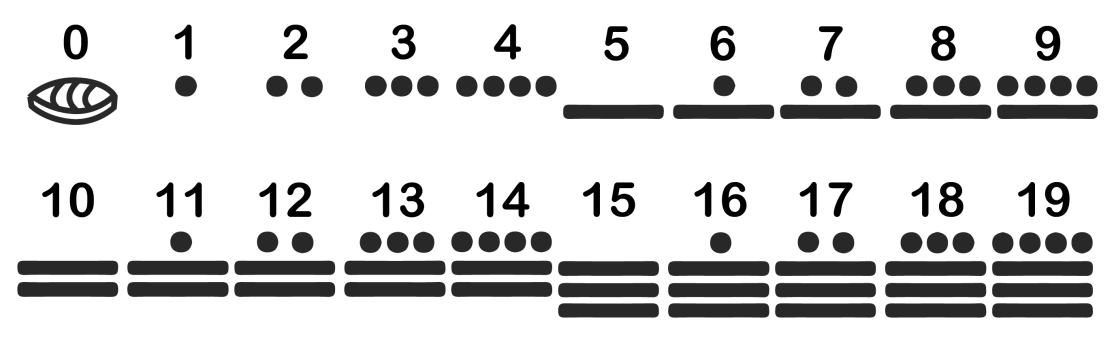 Temelj gospodarstva je bilo poljedeljstvo, na izkrčenih čistinah so gojili koruzo, fižil, papriko, buče in manioko. Niso imeli udomačenih živali
Maji so imeli veliko bogov, za katere so se žrtvovali. Najpomembnejši so bili tisti na nebu, na zemlji in pod njo. Rituali in obredi, ki jih izvajajo neke vrste šamani, so povezani s cikli narave in vesolja. Cikle so opazovali in opisovali v svojih koledarjih. Verovali so, da obstaja svet pod nami, realen svet in svet v nebesih
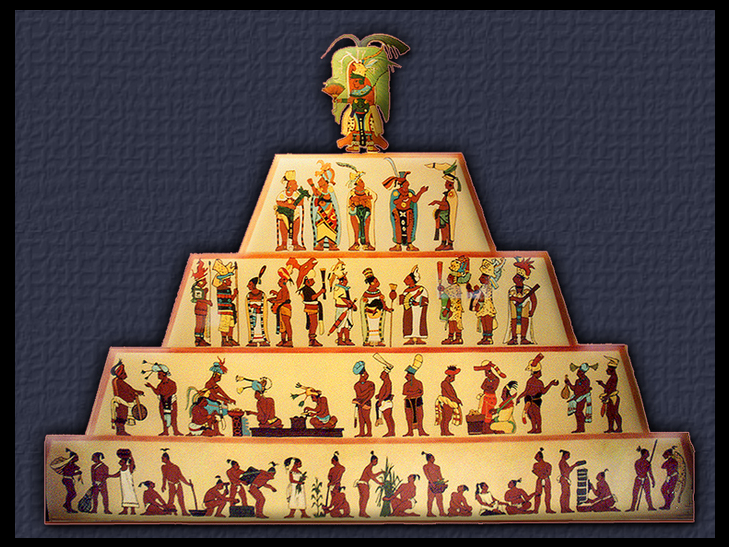 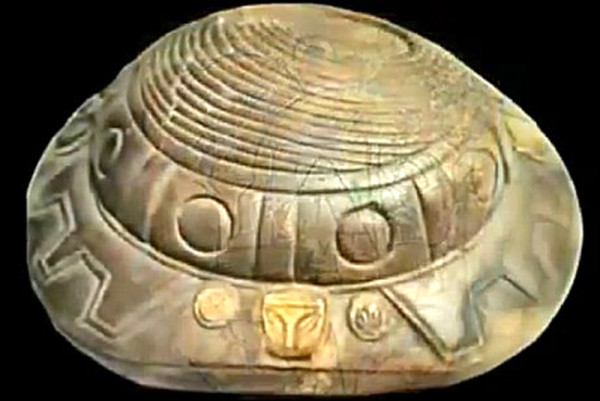 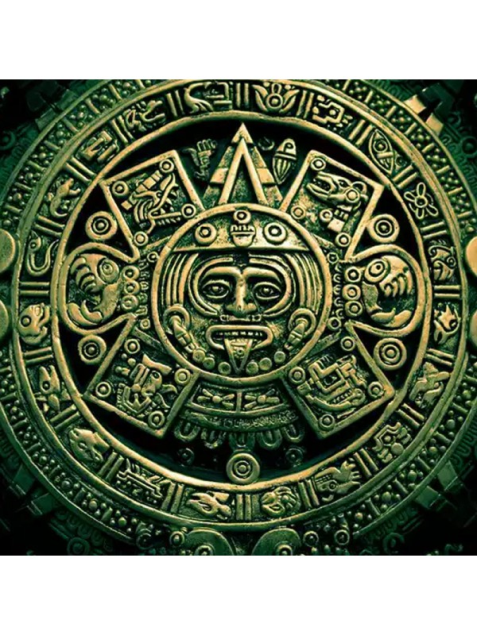 Vse majevsko ozemlje je bilo na gosto poseljeno, vendar ni šlo za prava mesta, temveč prej za središča zbiranja, kjer so stale javne zgradbe: templji, svetišča, observatoriji, tržnice.  Prebivalci so živeli več kilometrov stran
Majevsko kulturo so uničili Španci v Jukatanskih vojnah. Ker so Maji pobegnili iz uničenih vasi, njihovih potomcev še vedno živi veliko v Mehiki
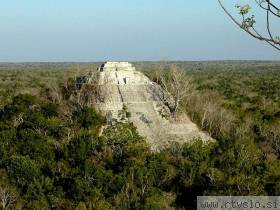 INKI
Inki so pričeli svoj obstoj kot pleme v 12. st. 
Po ustanovitvi mesta so začeli mirno osvajati in priključevati druga ljudstva pod svoje cesarstvo
V svojem višku je Inkovsko kraljestvo zavzemalo današnji Peru, Bolivijo, Ekvador, dele Čila, Argentine in Kolumbije
Prestolnica je bil mesto Cuzco, do katerega so vodile vse ceste. Njegov poglavar je bil absolutni vladar imenovan Inka
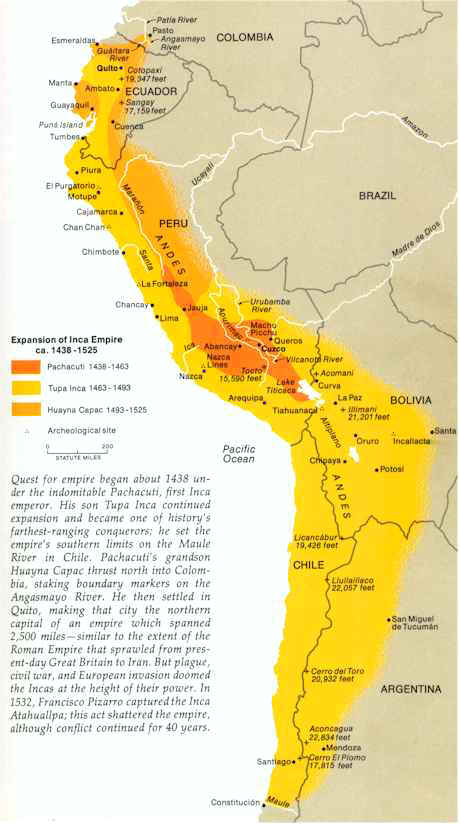 Niso poznali pisave, verjetno pa je, da so se sporazumevali s pomočjo vzorcev v tekstilu, šteli pa s pomočjo vozlov na vrvicah (kipu)
Imeli so zelo razvito tkalstvo- predelovali so lamjo volno in bombaž
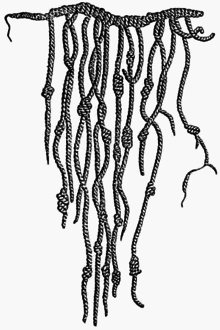 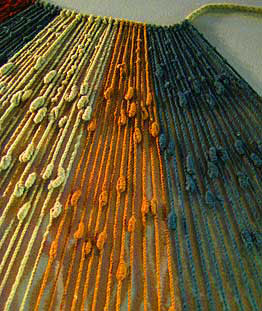 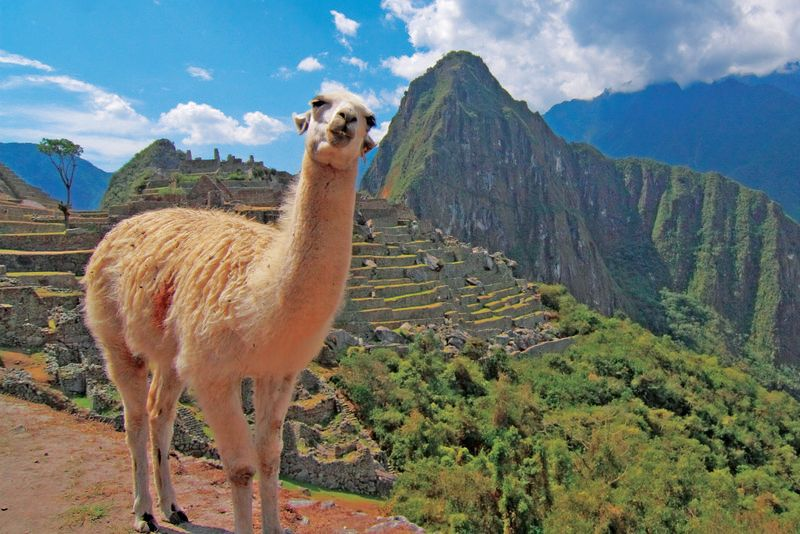 Njihova najpomembnejša umetnost je bila arhitektura. Stavbe so delali iz izklesanih kamnov, ki so se zaradi posebnega načina gradnje tesno prilegali in bili tako zelo stabilni
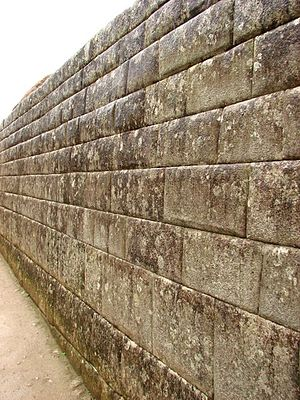 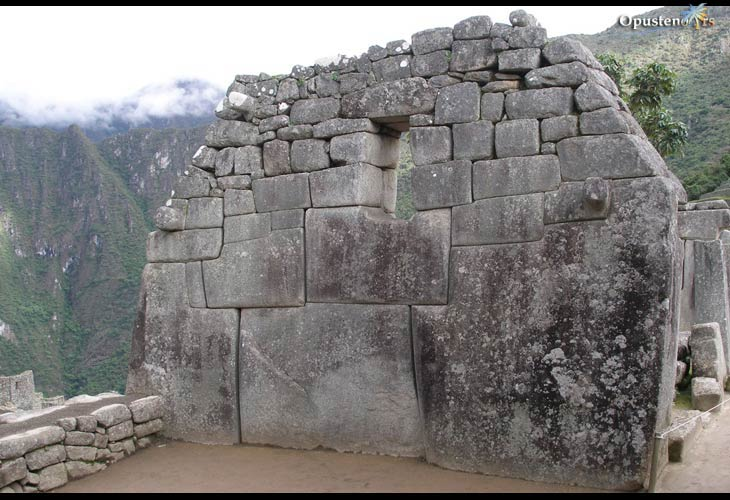 Glavna gospodarska panoga je bilo poljedeljstvo: koruza, krompir, koka, bombaž in živinoreja lame. Uporabljali so sistem namakanja in gnojenja. Uporabljali so t.i. terasasto kmetijstvo. Polja so obdelovali ročno
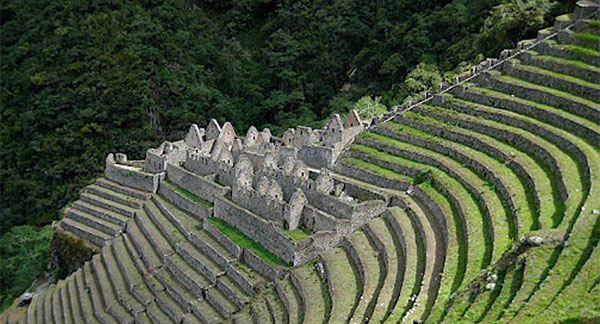 Inki so imeli razvito kovinarstvo. Orodje ter orožje so izdelovali iz bakra in brona. Tudi operirali so lobanje (trepanacija) in okončine z bronastimi orodji
Častili so Boga Stvarnika sveta in Mater Zemljo, ter Očeta Sonce, ki je bil oče Inkovskih vladarjev
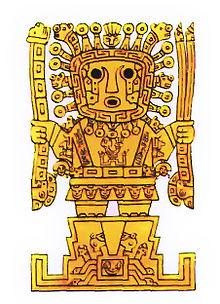 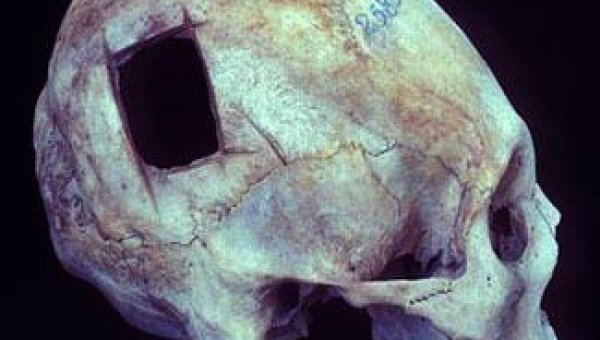 VIRI
Velike kulture sveta 2. knjiga- Islam- Kitajska- Japonska- Stara Amerika (MOHORJEVA ZALOŽBA, 1999)
Nougier;V času Majev, Aztekov in Inkov (ZALOŽBA MLADINSKA KNJIGA; Ljubljana 1991)
Aževednik (ZALOŽBA MLADINSKA KNJIGA; Ljubljana 2010)
https://sl.wikipedia.org/wiki/Inki
https://sl.wikipedia.org/wiki/Maji
https://sl.wikipedia.org/wiki/Azte%C5%A1ka_civilizacija
 http://web.sc-celje.si/tomi/seminarske2008/Kulture/Denis_Pertinac/INKOVSKO_CESARSTVO.htm